Дерево также нуждается в испарении и частом освежении при помощи ветров, дождей, холодов, иначе оно легко слабеет и вянет. Точно так же человеческому телу необходимы вообще сильные движения, деятельность и серьезные упражнения. Ян Коменский
Бег как средство воспитания общей выносливости
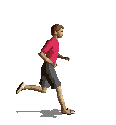 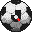 Выносливость — это способность противостоять физическому утомлению в процессе мышечной деятельности. Мерилом выносливости является время, в течение которого осуществляется мышечная деятельность определенного характера и интенсивности. Например, в циклических видах физических упражнений (ходьба, бег, плавание и т.п.) измеряется минимальное время преодоления заданной дистанции
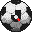 Различают два вида выносливости:
Общая                  Специальная

     Специальная выносливость – это способность к эффективному выполнению работы и преодолению утомления в условиях, детерминированных требованиями конкретного вида деятельности.
      Общая выносливость – это способность человека к продолжительному и эффективному выполнению работы неспецифического характера, оказывающая положительное влияние на развитие специфических качеств человека, благодаря повышению адаптации к нагрузкам и наличию явлений «переноса» тренированности с неспецифических видов деятельности на специфические.
Бег на выносливость классифицируется:
- средние дистанции: 800 (К), 1000, 1500 (К) м, 1 миля — проводится на стадионе и в манеже у мужчин и женщин;
- длинные дистанции: 3000, 5000 (К), 10 000 (К) м — проводится на стадионе (в манеже — только 3000 м), одинаковые для мужчин и женщин;
- сверхдлинные дистанции — 15; 21,0975; 42,195 (К); 100 км — проводится на шоссе (возможен старт и финиш на стадионе), одинаковые для мужчин и женщин;
- ультрадлинные дистанции — суточный бег проводится на стадионе или шоссе, участвуют и мужчины, и женщины. Также проводятся соревнования на 1000 миль (1609 км) и 1300 миль — самую длинную дистанцию непрерывного бега.
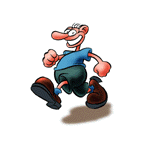 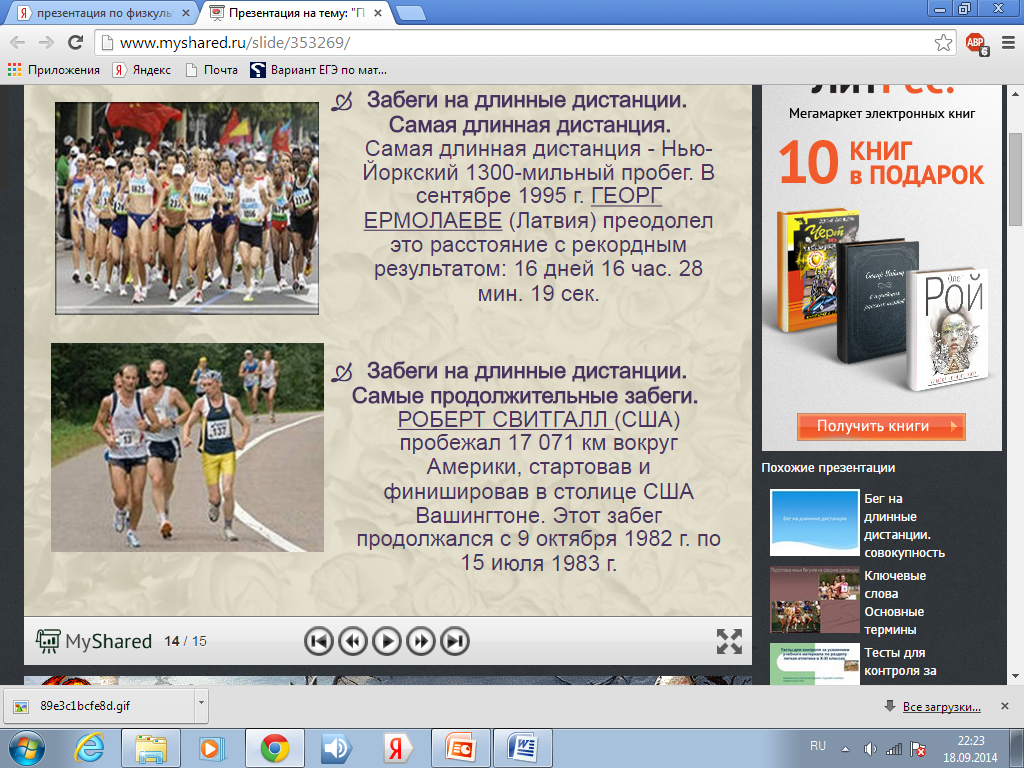 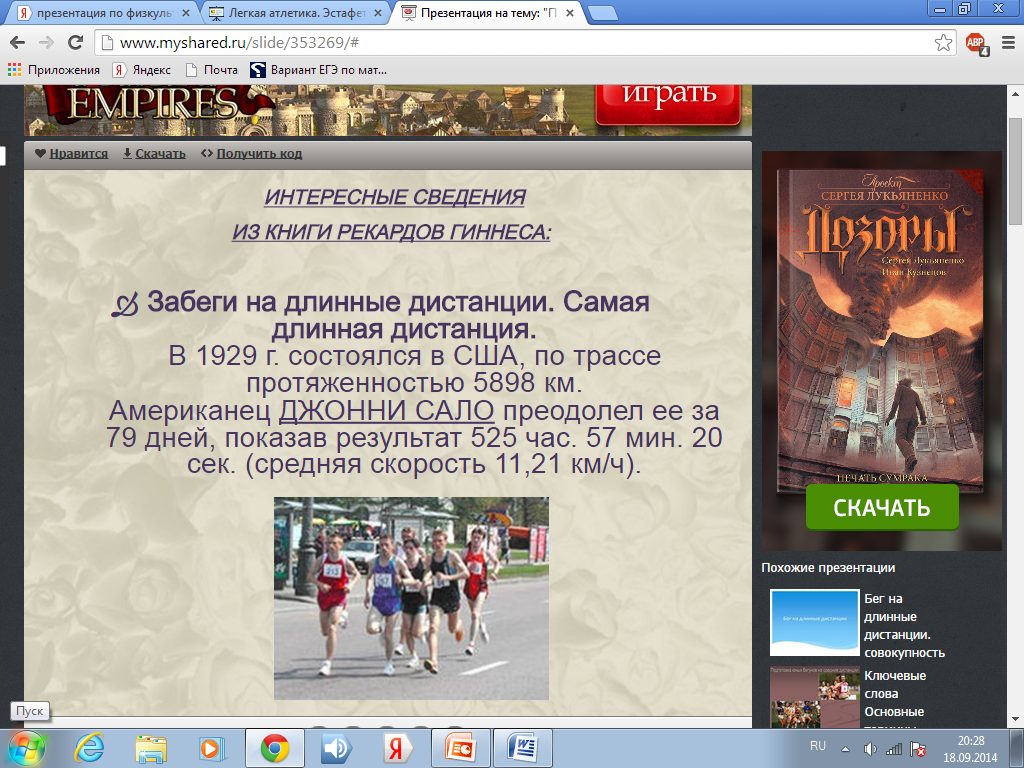 Барьерный бег — по структуре смешанный вид, требующий проявления скорости, скоростной выносливости, ловкости, гибкости. Проводится у мужчин и женщин, на стадионе и в манеже. Дистанции: 60, 100 (К) м у женщин; 110 (К), 300 м и 400 (К) м у мужчин (последние две дистанции проводятся только на стадионе).
Эстафетный бег — по структуре смешанный вид, очень близкий к циклическим видам, командный вид, требующий проявления скорости, скоростной выносливости, ловкости. Классические виды 4х 100 м и 4х400 м проводятся у мужчин и женщин на стадионе.
Бег с препятствиями — по структуре смешанный вид, требующий проявления специальной выносливости, ловкости, гибкости. Проводится у женщин и мужчин на стадионе и в манеже. Дистанции у женщин — 2000 м; дистанции у мужчин — 2000, 3000 (К) м. В скором времени этот вид бега и у женщин станет олимпийским.
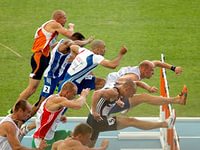 Кроссовый бег — бег по пересеченной местности, смешанный вид, требующий проявления специальной выносливости, ловкости. Всегда проводится в лесной или парковой зоне. У мужчин дистанции — 1, 2, 3, 5, 8, 12 км; у женщин — 1, 2, 3, 4, 6 км.
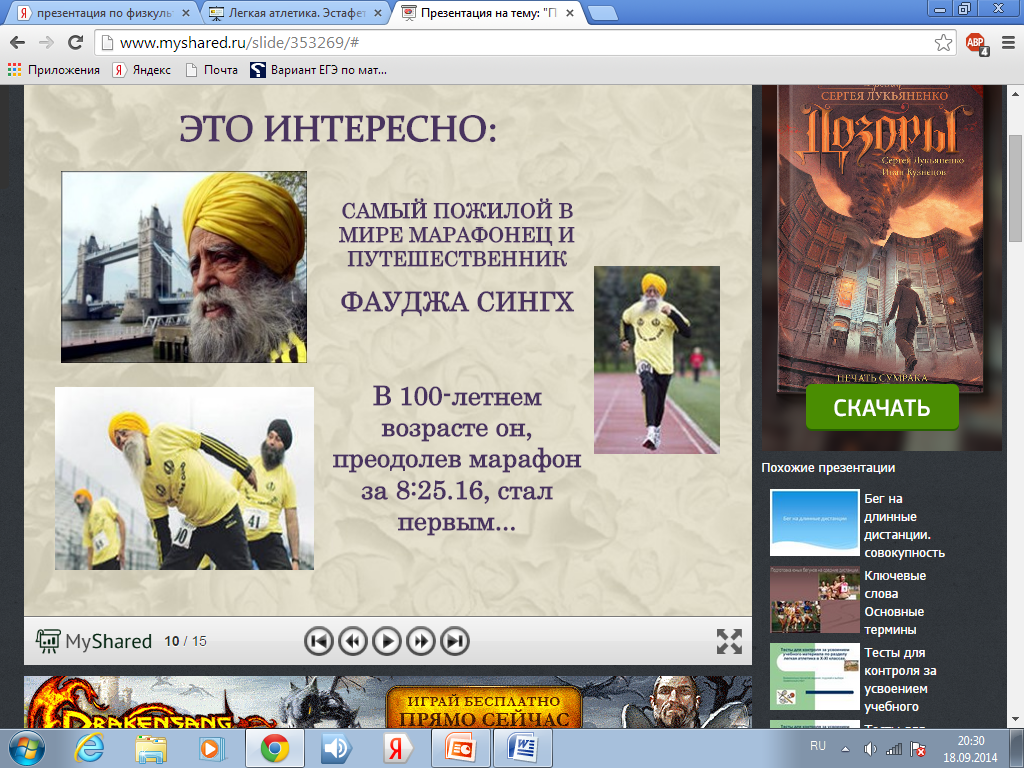 Основными методами развития общей выносливости являются
Метод слитного (непрерывного) упражнения характеризуется непрерывным длительным режимом работы с равномерной скоростью или усилиями. При этом занимающийся стремится сохранить заданную скорость, ритм, постоянный темп, величину усилий, амплитуду движений. Упражнения могут выполняться с малой, средней и максимальной интенсивностью.
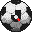 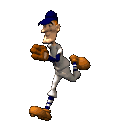 Переменный метод отличается от равномерного последовательным варьированием нагрузки в ходе непрерывного упражнения (например, бега) путем направленного изменения скорости, темпа, амплитуды движений, величины усилий и т.п.

Повторно-интервальный метод предусматривает выполнение упражнений со стандартной и с переменной нагрузкой и со строго дозированными и заранее запланированными интервалами отдыха. Как правило, интервал отдыха между упражнениями 1—3 мин (иногда по 15—30 с). Таким образом, тренирующее воздействие происходит не только и не столько в момент выполнения, сколько в период отдыха. Такие нагрузки оказывают преимущественно аэробно-анаэробное воздействие на организм и эффективны для развития специальной выносливости.
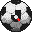 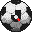 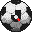 Метод круговой тренировки предусматривает выполнение упражнений, воздействующих на различные мышечные группы и функциональные системы по типу непрерывной или интервальной работы. Обычно в круг включается 6—10 упражнений («станций»), которые занимающийся проходит от 1 до 3 раз.Соревновательный метод предусматривает использование различных соревнований в качестве средства повышения уровня выносливости занимающегося
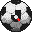 Игровой метод предусматривает развитие выносливости в процессе игры, где существуют постоянные изменения ситуации, эмоциональность
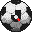 Спорт не любит ленивых ,Тех, кто быстро сдается.Ненадежных, трусливых.Он над ними смеется.
Благосклонен он оченьК тем, кто духом силен.И победы даруетЛишь выносливым он.
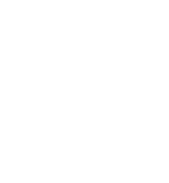 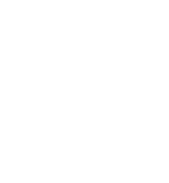